http://www.nobelprize.org/nobel_prizes/medicine/laureates/1995/illpres/consequences.html
Broad Patterns of Evolution
Fossils
Speciation and Extinction
Gene sequence and regulation change cause major change in body plans
Goals of evolution
Figure 23.2
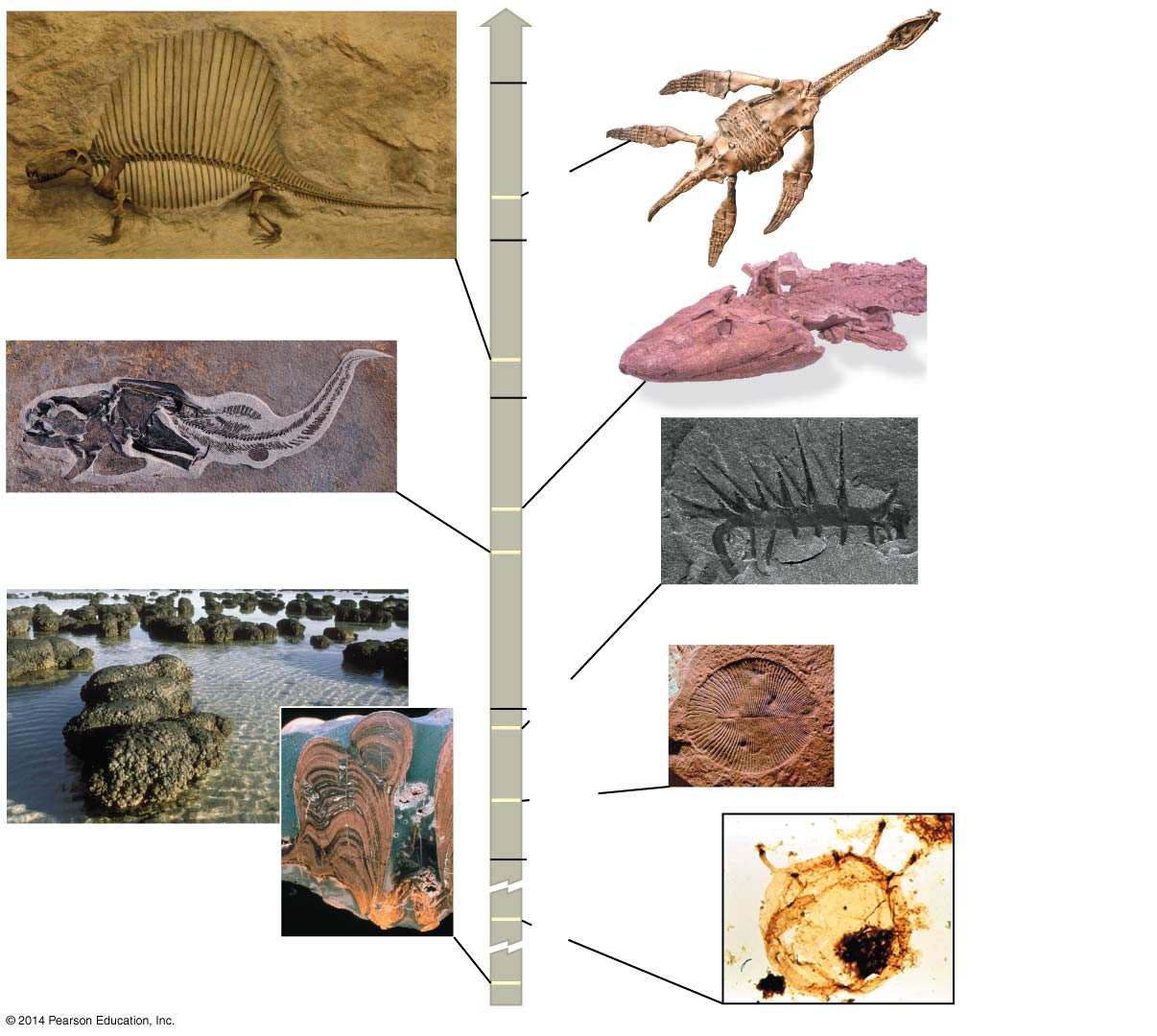 1 m
100
mya
Rhomaleosaurus
victor
175
200
0.5 m
Dimetrodon
270
Tiktaalik
300
4.5 cm
375
Coccosteus cuspidatus
400
1 cm
Hallucigenia
500
2.5 cm
510
Dickinsonia
costata
560
Stromatolites
600
1,500
Tappania
3,500
[Speaker Notes: Figure 23.2 Documenting the history of life]
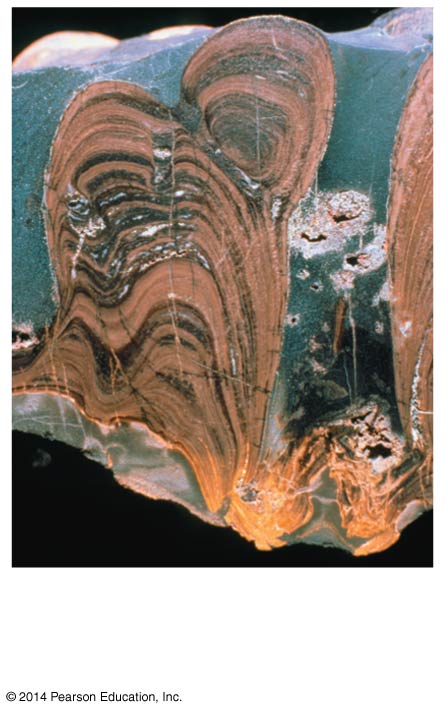 Stromatolite cross
section
[Speaker Notes: Figure 23.2a Documenting the history of life (part 1: stromatolite cross section)]
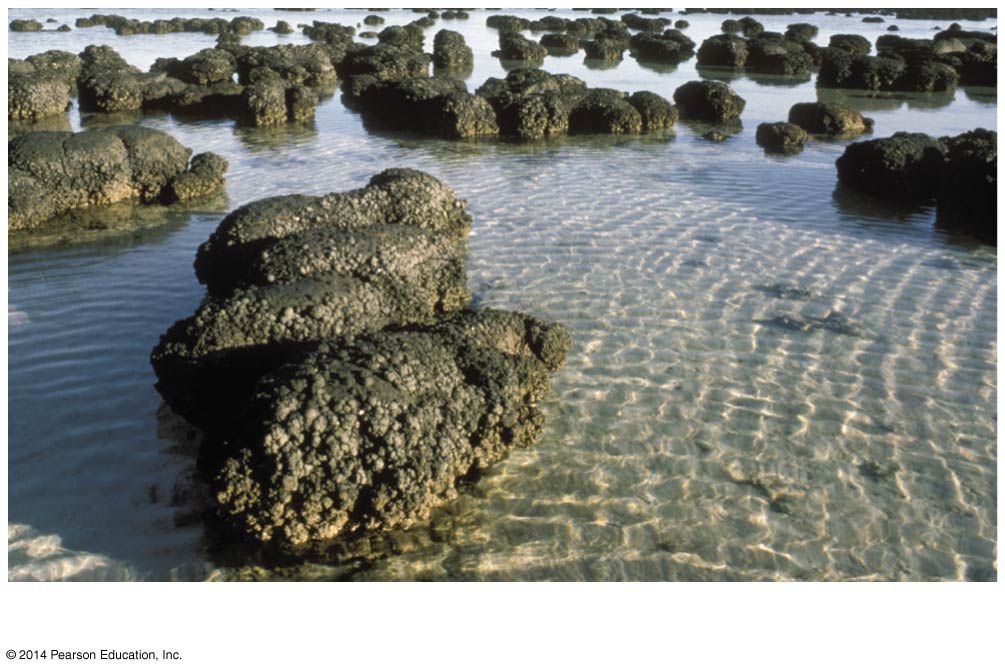 Stromatolites
[Speaker Notes: Figure 23.2b Documenting the history of life (part 2: stromatolite rocks)]
Sedimentary rocks are deposited into layers called strata and are the richest source of fossils
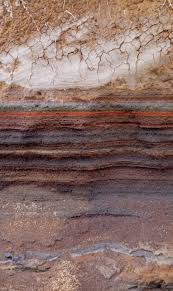 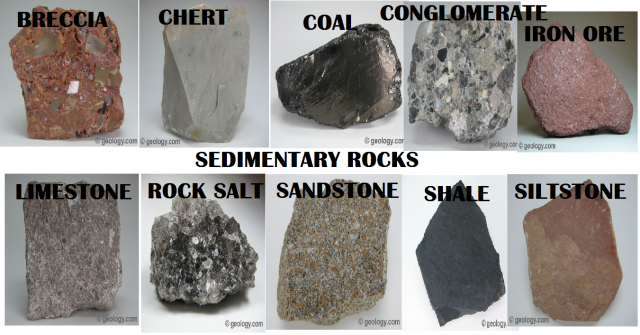 Weakness of Fossils
Few individuals have fossilized, and even fewer have been discovered
The fossil record is biased in favor of species that
Existed for a long time
Were abundant and widespread
Had hard parts
Figure 23.3
1
16
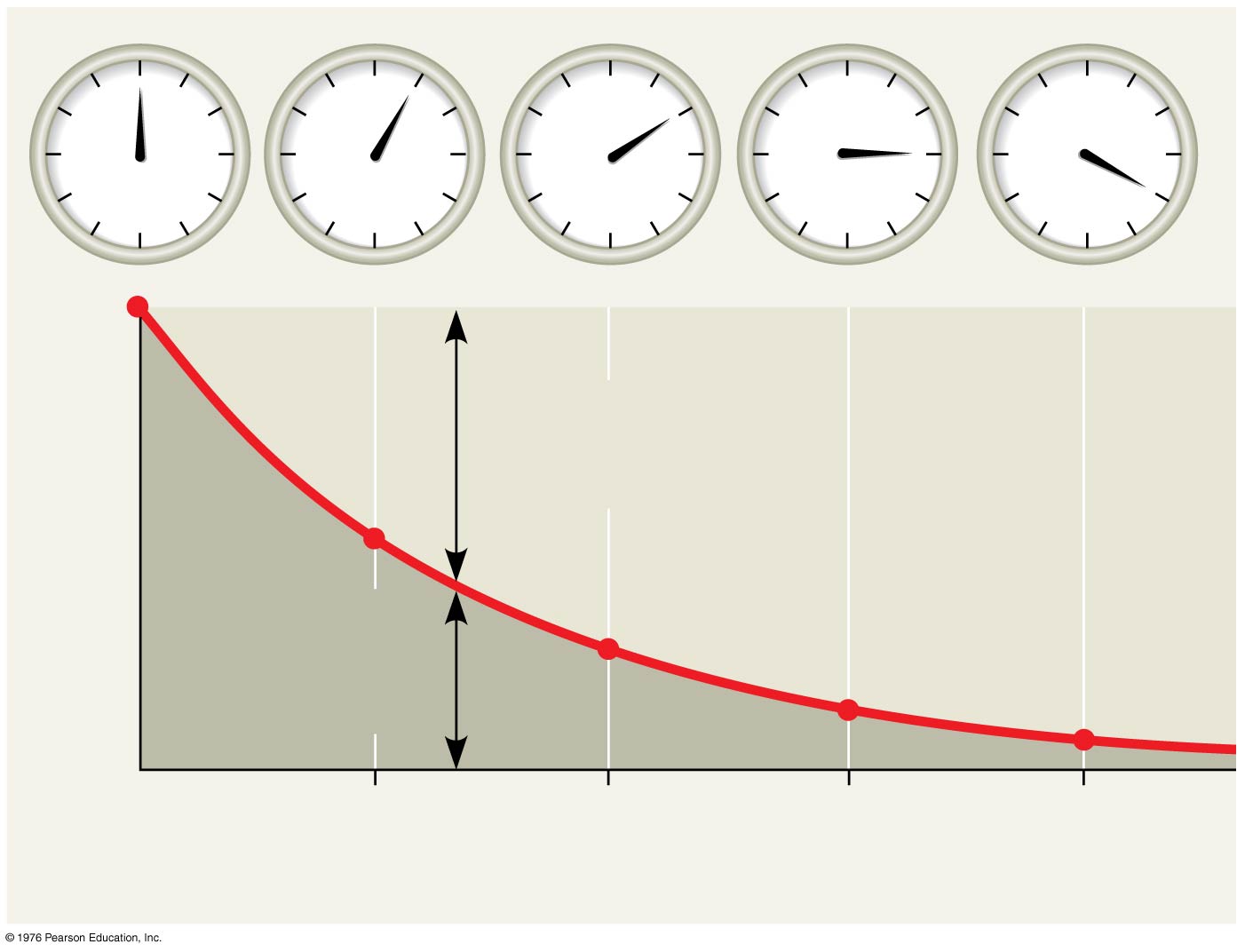 Accumulating
“daughter”
isotope
½
Fraction of parent
isotope remaining
Remaining
“parent”
isotope
¼
⅛
1
2
4
3
Time (half-lives)
[Speaker Notes: Figure 23.3 Radiometric dating]
The Origin of New Groups of Organisms
Mammals belong to the group of animals called tetrapods
The evolution of unique mammalian features can be traced through gradual changes over time
Figure 23.4
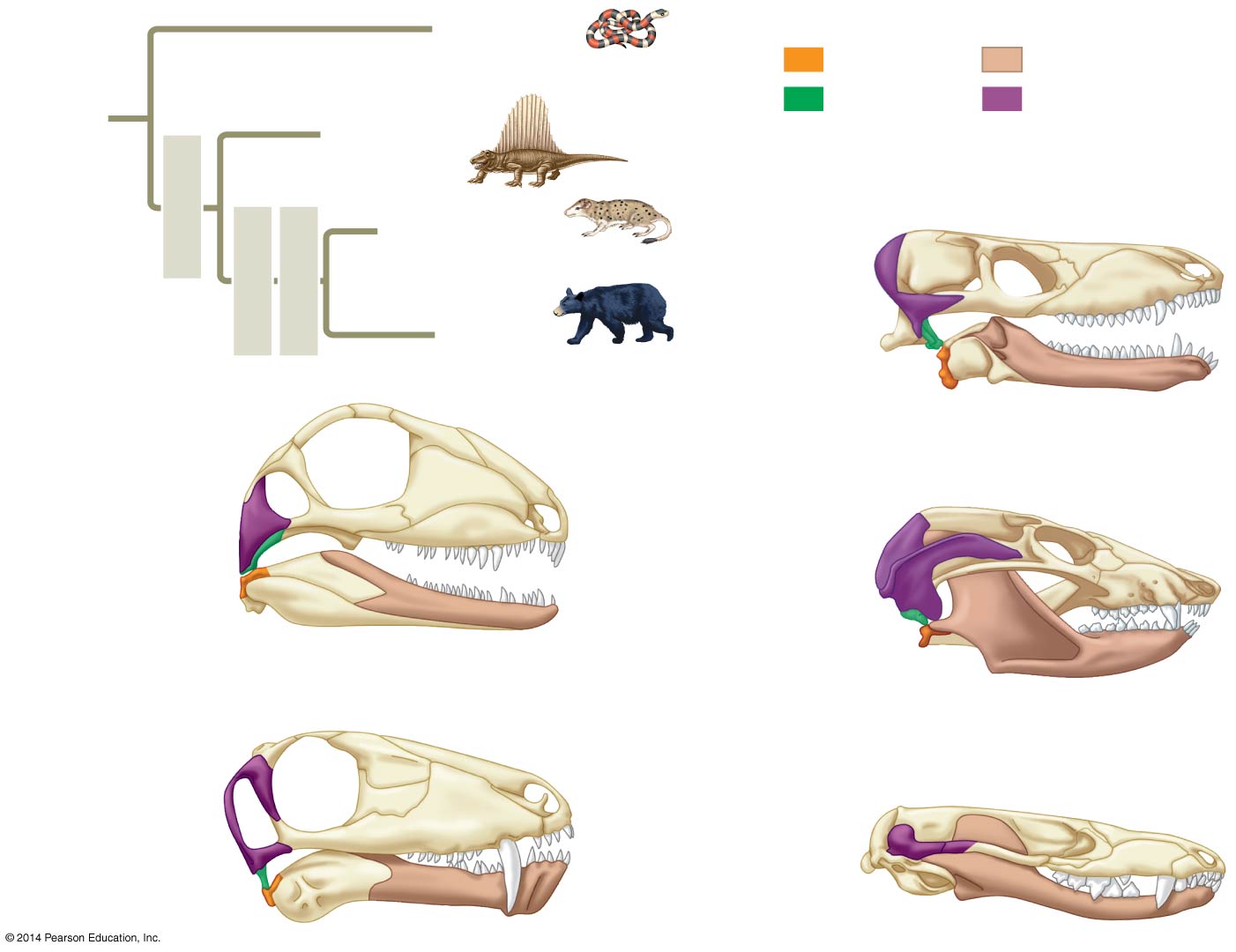 Reptiles
(including
dinosaurs and birds)
Key to skull bones
Articular
Dentary
OTHER
TETRA-
PODS
Quadrate
Squamosal
†Dimetrodon
Early cynodont (260 mya)
Synapsids
†Very late (non-mammalian)cynodonts
Temporal
fenestra
(partial view)
Therapsids
Cynodonts
Mammals
Hinge
Synapsid (300 mya)
Later cynodont (220 mya)
Temporal
fenestra
Hinge
Original hinge
New hinge
Therapsid (280 mya)
Very late cynodont (195 mya)
Temporal
fenestra
Hinge
Hinge
[Speaker Notes: Figure 23.4 Exploring the origin of mammals]
Figure 23.4a
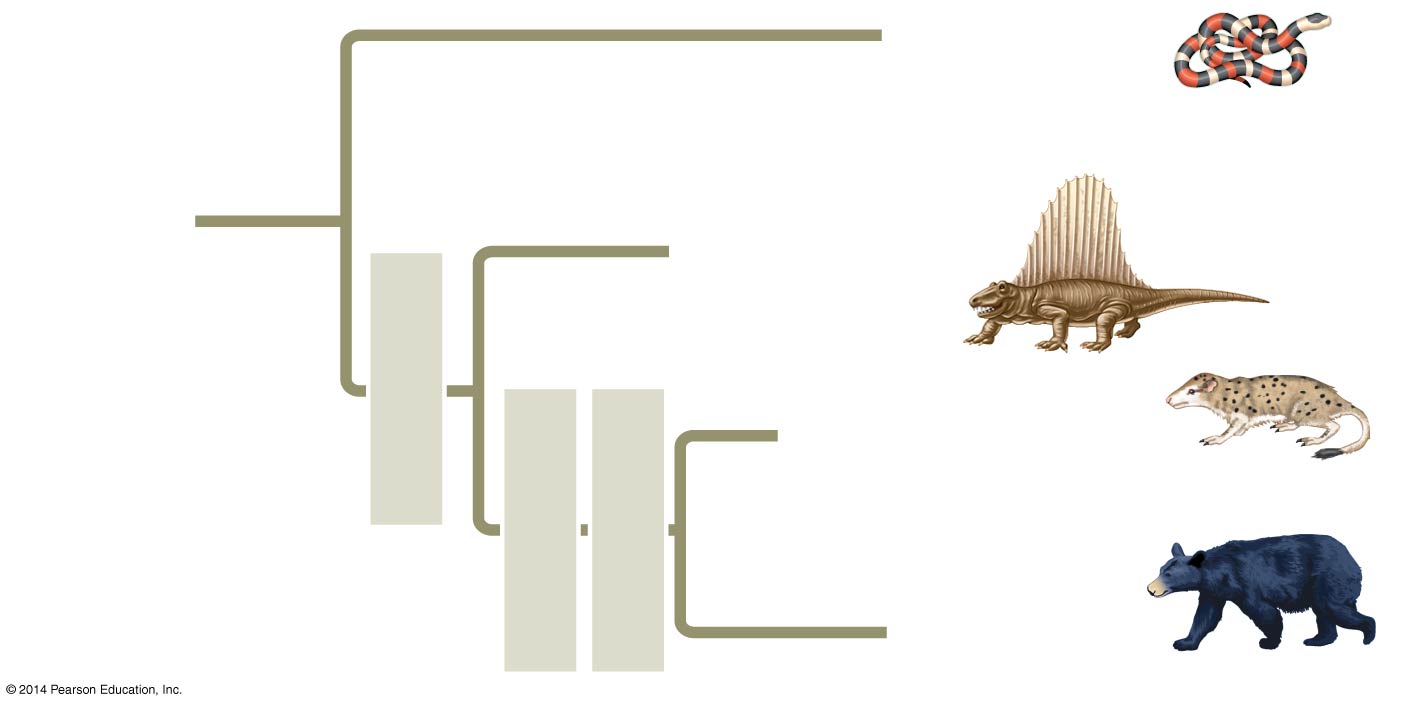 Reptiles
(including
dinosaurs and birds)
OTHER
TETRAPODS
†Dimetrodon
Synapsids
†Very late (non-mammalian)cynodonts
Therapsids
Cynodonts
Mammals
[Speaker Notes: Figure 23.4a Exploring the origin of mammals (part 1: tetrapod tree)]
Synapsids (300 mya) had single-pointed teeth, large temporal fenestra, and a jaw hinge between the articular and quadrate bones
Therapsids (280 mya) had large dentary bones, long faces, and specialized teeth, including large canines
Figure 23.4b
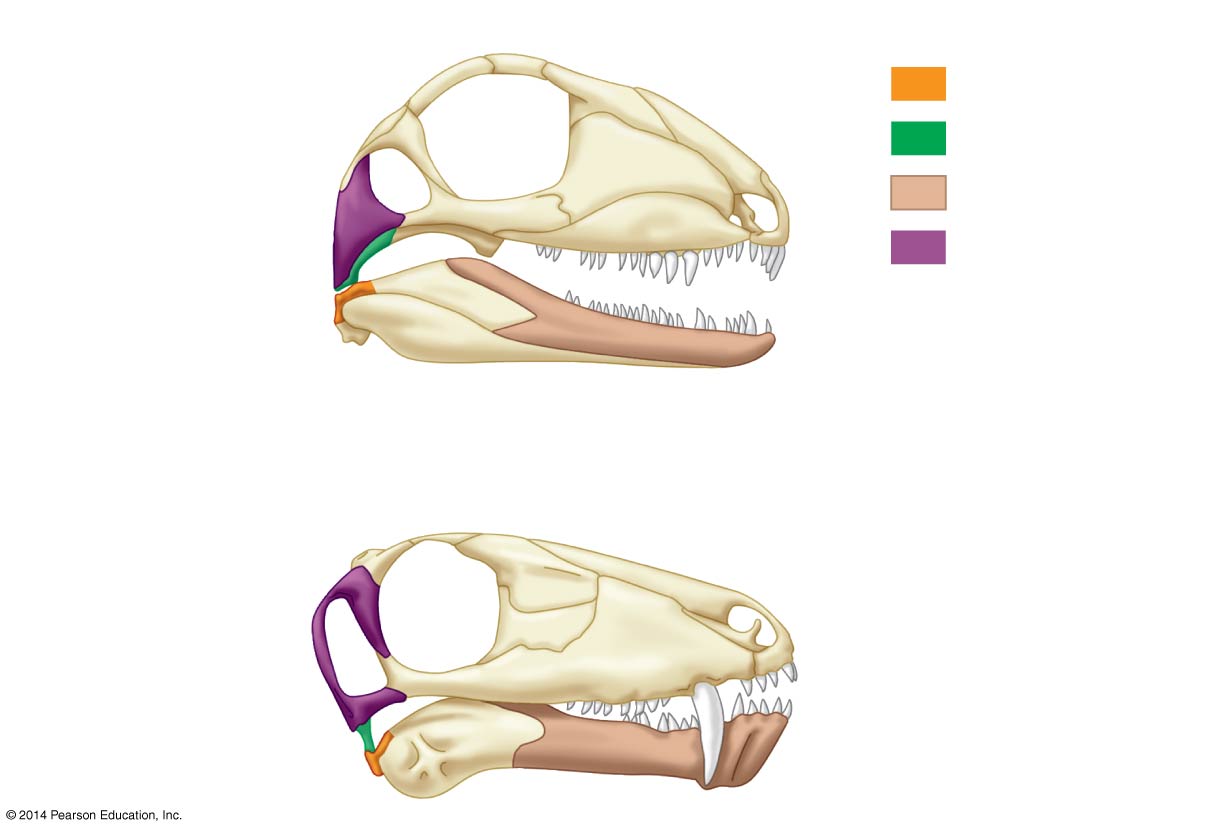 Synapsid (300 mya)
Key to skull bones
Articular
Quadrate
Dentary
Temporal
fenestra
Squamosal
Hinge
Therapsid (280 mya)
Temporal
fenestra
Hinge
[Speaker Notes: Figure 23.4b Exploring the origin of mammals (part 2: synapsids and therapsids)]
Early cynodonts (260 mya) had large dentary bones in the lower jaw, large temporal fenestra in front of the jaw hinge, and teeth with several cusps
Later cynodonts (220 mya) had teeth with complex cusp patterns and an additional jaw hinge between the dentary and squamosal bones
Very late cynodonts (195 mya) lost the original articular-quadrate jaw hinge
The articular and quadrate bones formed inner ear bones that functioned in transmitting sound
In mammals, these bones became the hammer (malleus) and anvil (incus) bones of the ear
Figure 23.4c
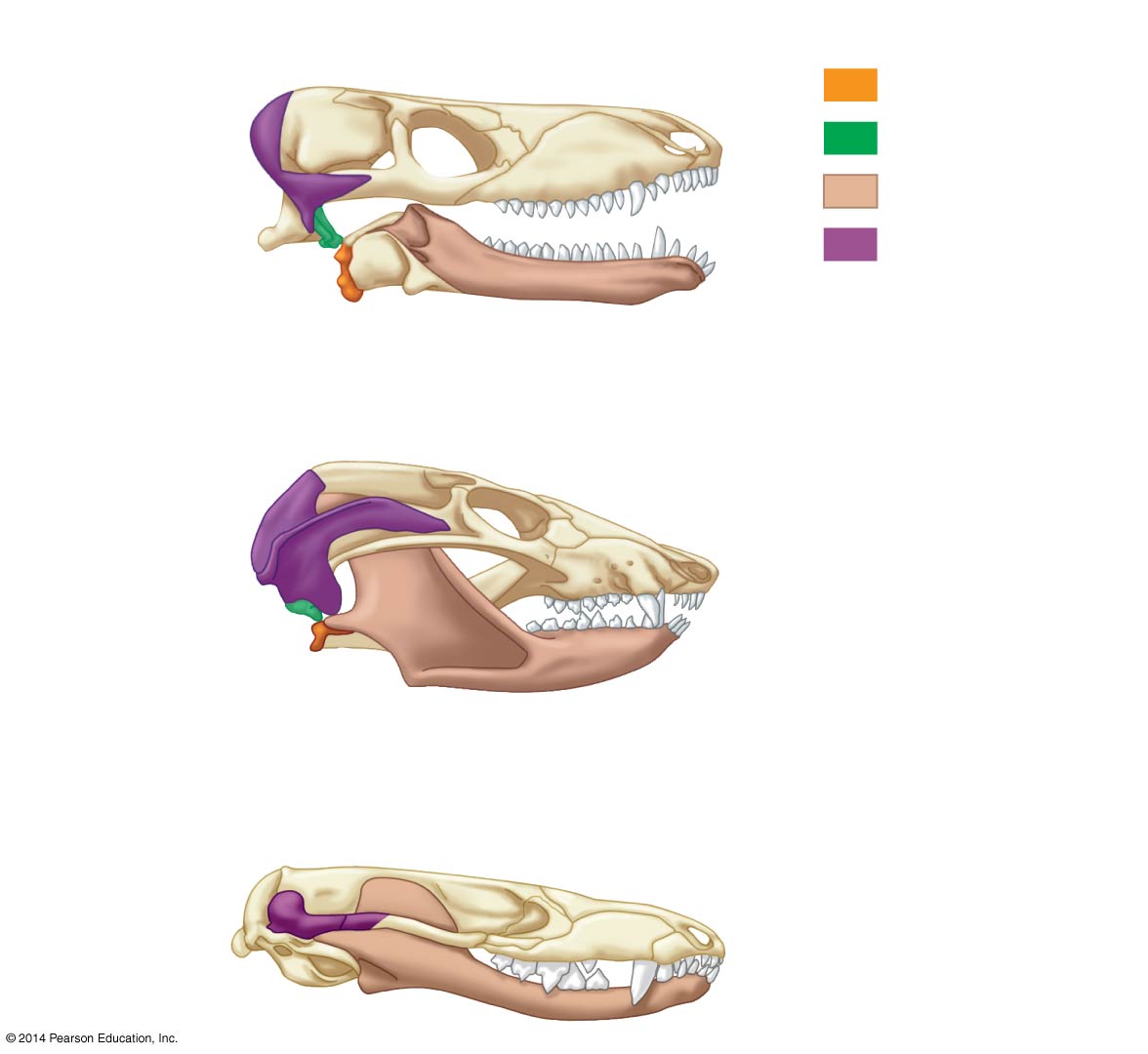 Early cynodont (260 mya)
Key to skull bones
Articular
Temporal
fenestra
(partial view)
Quadrate
Dentary
Squamosal
Hinge
Later cynodont (220 mya)
Original hinge
New hinge
Very late cynodont (195 mya)
Hinge
[Speaker Notes: Figure 23.4c Exploring the origin of mammals (part 3: cynodonts)]
Effects of Continental Drift
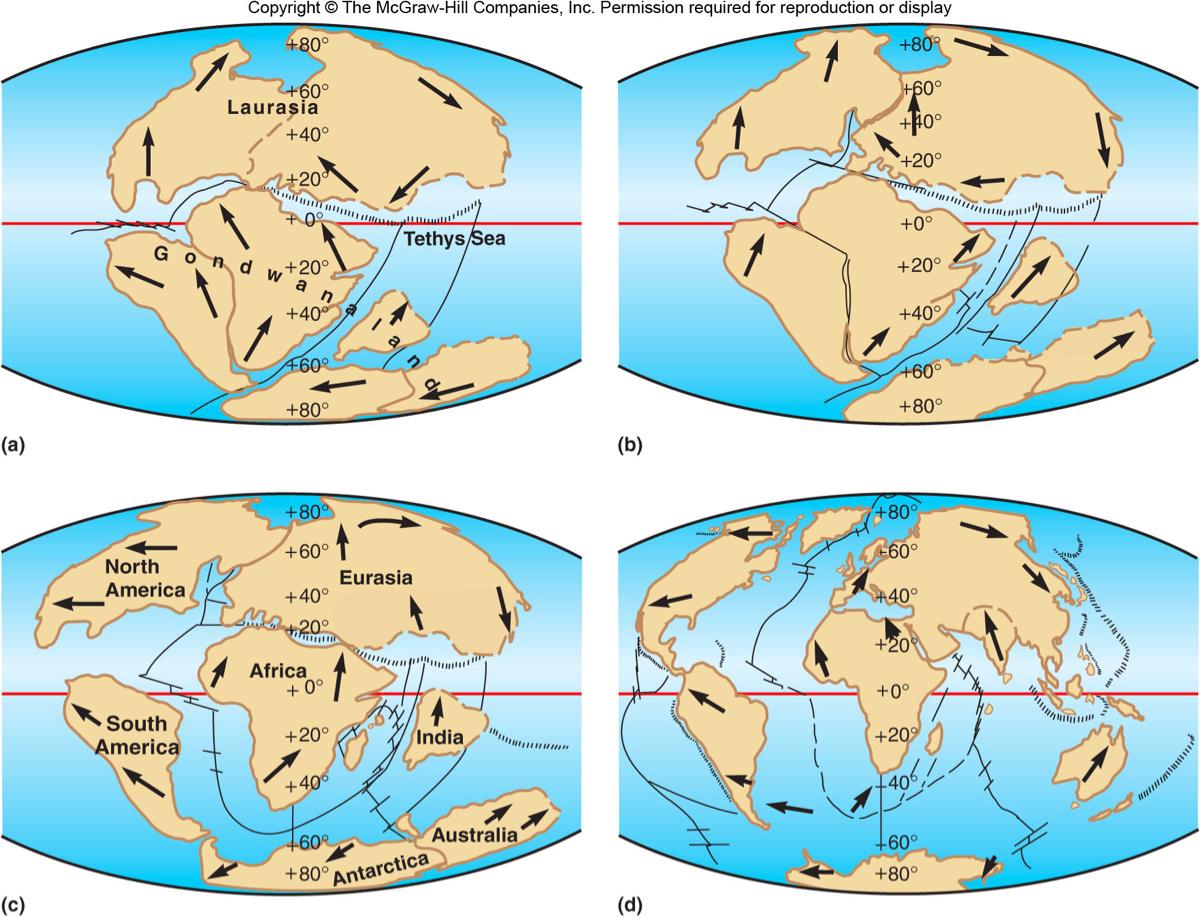 1.) Climate change!
regional 
continental
2.) Macroevolution due to allopatric speciation
5 Mass Extinctions?
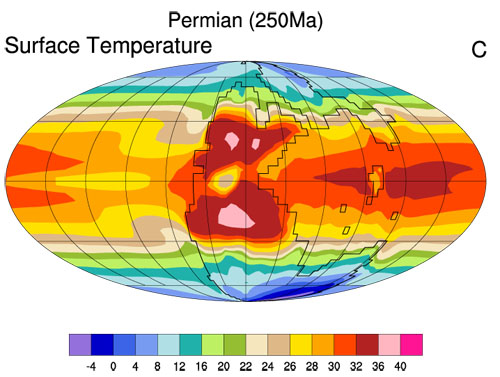 Permian – 96% of marine life
Leading hypothesis: Supreme Volcanism
Mechanism (besides lava)
Raise global temperature 6 deg
Slow ocean water mixing  H2S
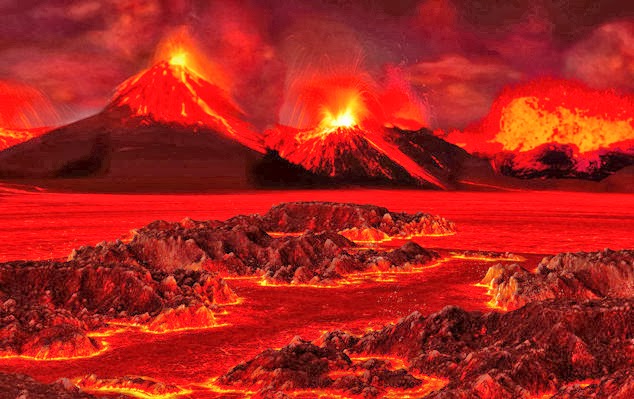 5 Mass Extinctions?
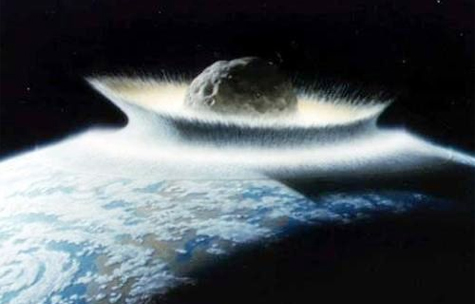 Cretaceous 
50% of marine life, families of plants and animals, and all of the dinosaurs (except birds)
Leading hypothesis: Meteorite 
High cloud of debris – blocking sun
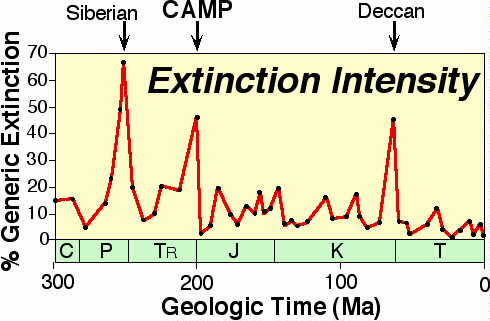 Figure 27.26
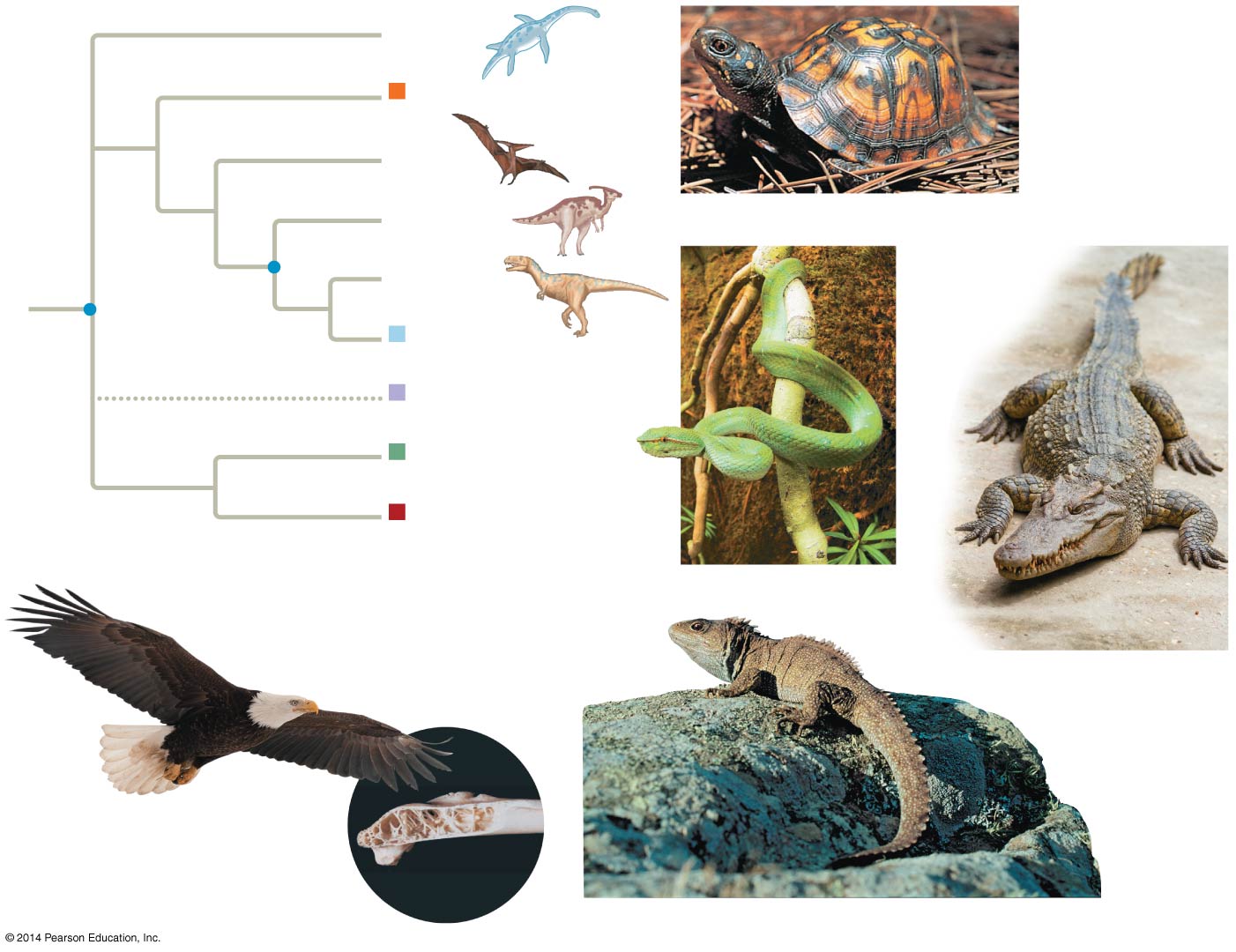 †Plesiosaurs
Crocodilians
†Pterosaurs
Turtles
†Ornithischian
	dinosaurs
Common
ancestor
of reptiles
†Saurischian
	dinosaurs other
	than birds
Common
ancestor
of dinosaurs
Birds
Turtles
Tuataras
Squamates
Squamates
Crocodilians
Birds
Tuataras
[Speaker Notes: Figure 27.26 Exploring reptilian diversity]
Effect of Mass Extinction
Loss of novel traits
Alter communities
Loss of Diversity
Adaptive Radiation
Adaptive Radiation
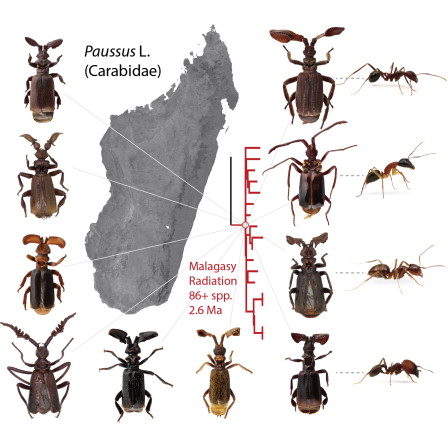 Periods of evolutionary change in which groups of organisms form many new species 
whose adaptations allow them to fill different ecological niches in their communities
Adaptive Radiation
Definitely after 5 Mass Extinctions 
Also occurred when groups posses major evolutionary innovations
Seeds, exoskeleton, or little competition land plants
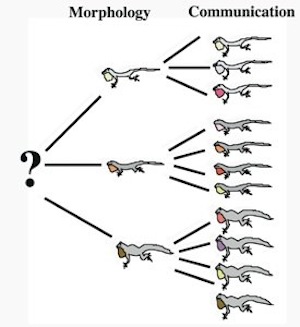 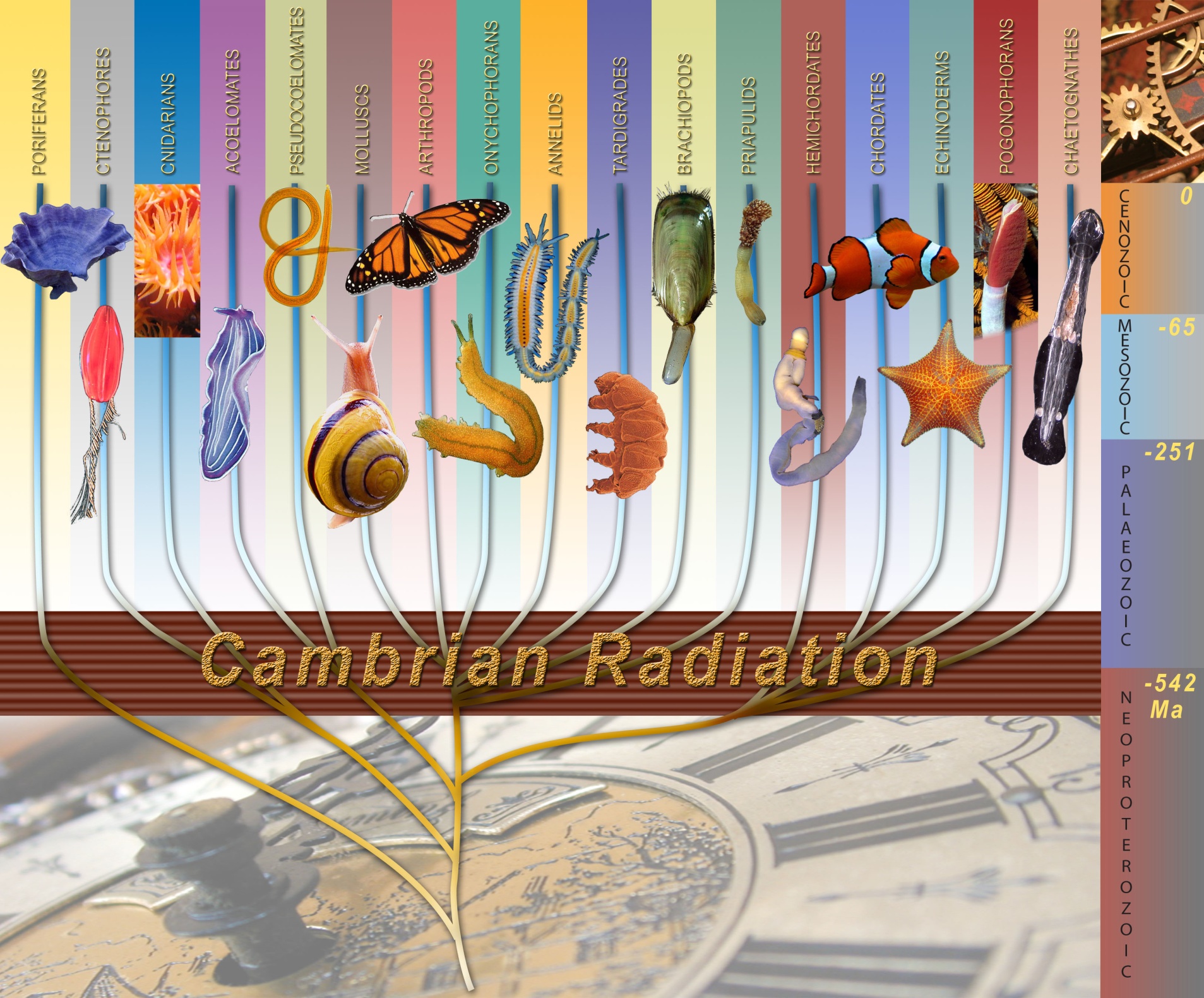 Major changes in body form can result from changes in the sequences and regulation of developmental genes
Studying genetic mechanisms of change can provide insight into large-scale evolutionary change
Effects of Development Genes
Genes that program development influence the rate, timing, and spatial pattern of changes in an organism’s form as it develops into an adult

Heterochrony is an evolutionary change in the rate or timing of developmental events
Figure 23.16
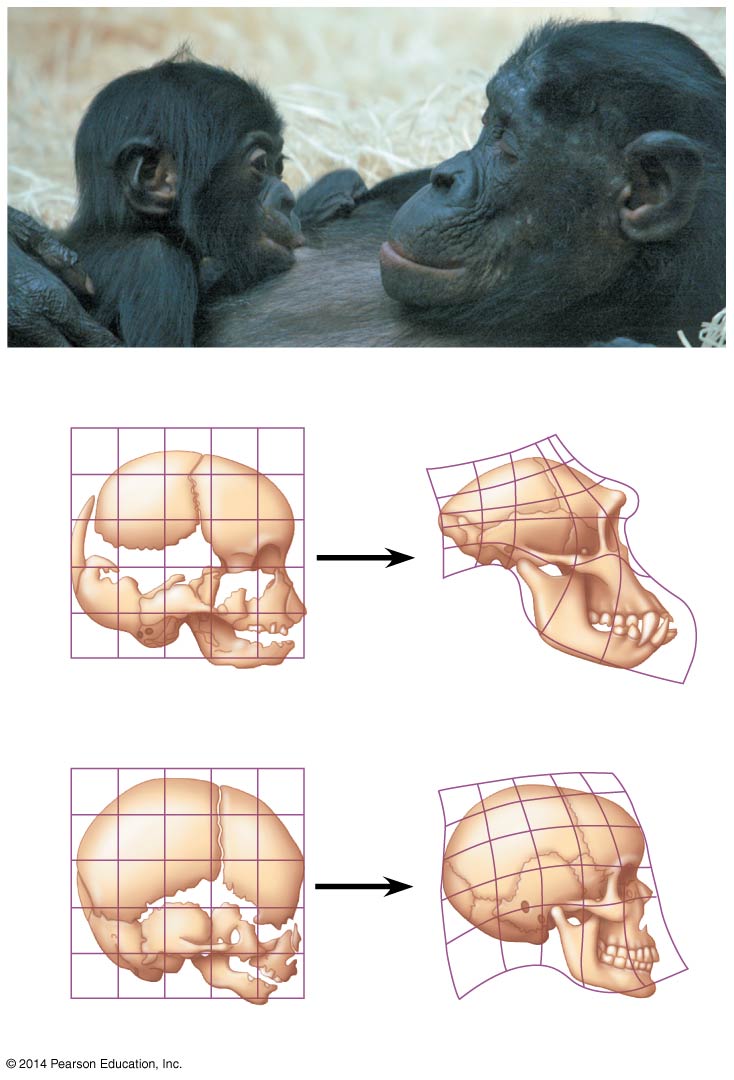 Chimpanzee infant
Chimpanzee adult
Chimpanzee fetus
Chimpanzee adult
Human fetus
Human adult
[Speaker Notes: Figure 23.16 Relative skull growth rates]
Heterochrony of finger bones
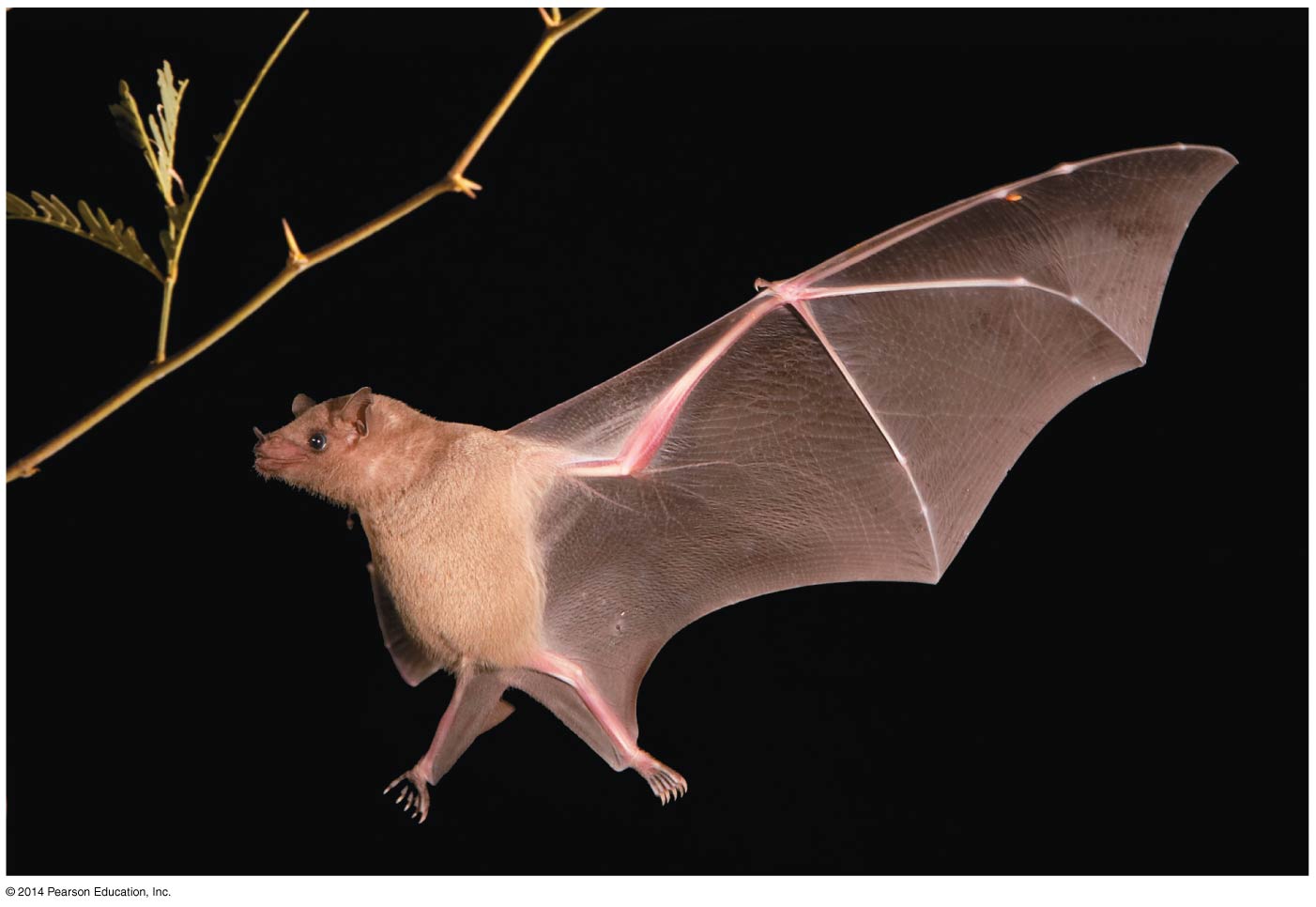 Hand and
finger bones
[Speaker Notes: Figure 23.17 Elongated hand and finger bones in a bat wing]
Changes in Spatial Pattern
Substantial evolutionary change can also result from alterations in genes that control the placement and organization of body parts
Homeotic genes determine such basic features as where wings and legs will develop on a bird or how a flower’s parts are arranged
[Speaker Notes: Homeotic genes are genes which regulate the development of anatomical structures in various organisms such as insects, mammals, and plants. This regulation is done via the programming of various transcription factors by the homeotic genes, and these factors affect genes through regulatory genetic pathways.]
Hox genes are a class of homeotic genes that provide positional information during animal development
If Hox genes are expressed in the wrong location, body parts can be produced in the wrong location
For example, in crustaceans, a swimming appendage can be produced instead of a feeding appendage
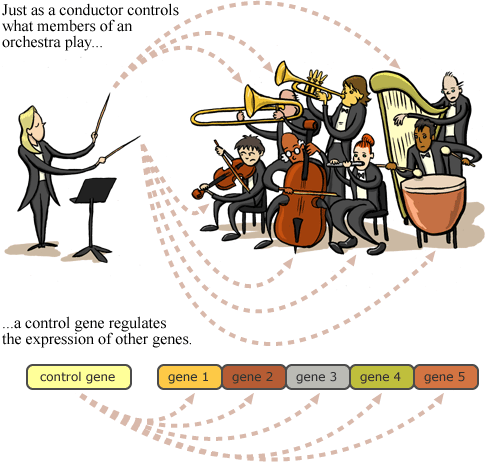 The Evolution of Development
Adaptive evolution of both new and existing genes may have played a key role in shaping the diversity of life
Developmental genes may have been particularly important in this process
Changes in Gene Sequence
New morphological forms likely come from gene duplication events that produce new developmental genes
A possible mechanism for the evolution of six-legged insects from a many-legged crustacean ancestor has been demonstrated in lab experiments
Specific changes in the Ubx gene have been identified that can “turn off” leg development
Figure 23.19
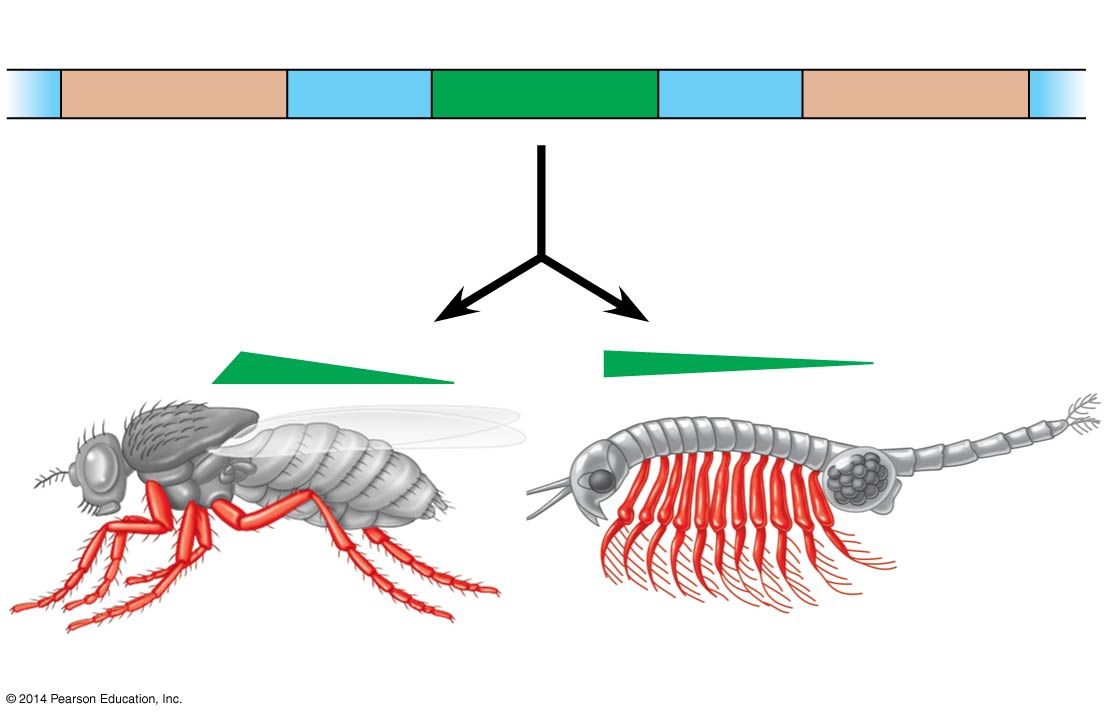 Hox gene 6
Hox gene 7
Hox gene 8
Ubx
About 400 mya
Drosophila
Artemia
[Speaker Notes: Figure 23.19 Origin of the insect body plan]
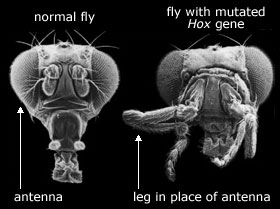 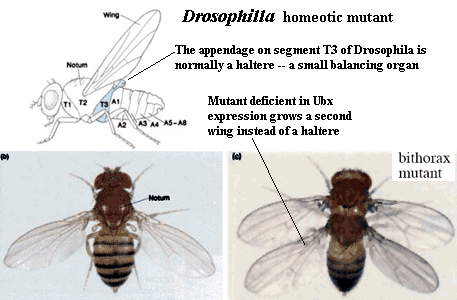 Changes in Gene Regulation
Changes in morphology likely result from changes in the regulation of developmental genes rather than changes in the sequence of developmental genes
For example, threespine sticklebacks in lakes have fewer spines than their marine relatives
The gene sequence remains the same, but the regulation of gene expression is different in the two groups of fish
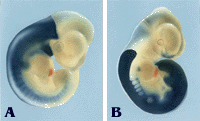 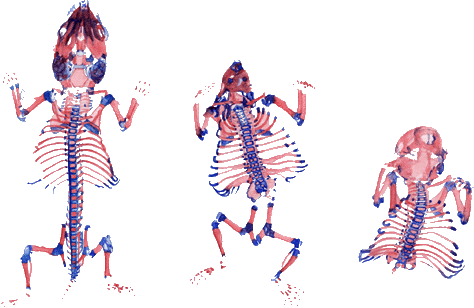